Институт анализа предприятий и рынков / Международный центр изучения институтов и развития
Кто мы?
ИАПР – один из первых научных институтов ВШЭ (с 1997 года)
МЦИИР – международная лаборатория ВШЭ в составе ИАПР (с 2011 года), созданная в кооперации с группой коллег из Columbia University
Наши особенности:
Акцент на эмпирические исследования, развитие новых методов исследований и применение их на практике
Формирование собственных массивов данных и предоставление открытого доступа к ним 
Междисциплинарный фокус – экономика, политология, социология, государственное и муниципальное управление
Собственная международная конференция 
Обширная сеть международных партнерств
ИАПР и МЦИИР в цифрах
Научный коллектив по состоянию на 2018 год 
 29 научных сотрудников, в том числе 8 сотрудников со степенью PhD
 кроме того, 22 стажера-исследователя, из них 5 аспирантов и 12 студентов
Образовательная деятельность
Учебные курсы на факультетах социальных, экономических наук, бизнеса и менеджмента; коммуникаций, медиа и дизайна; мировой экономики и политики
В период с 2013 по 2018 год: 
 78 публикаций в международных журналах, индексируемых в SCOPUS / WoS
 25 получателей гранта МЦИИР для молодых исследователей 
 4 сотрудника поступили на PhD в зарубежные университеты
 Руководство подготовкой КР, ВКР, диссертаций. Число защищенных ВКР: бакалавриат – 38, магистратура – 51. Защищенные кандидатские диссертации – 9.
Базы данных ИАПР *
Конкурентоспособность и поведение российских предприятий обрабатывающей промышленности:
Российские предприятия в глобальной экономике – https://iims.hse.ru/rusfirms – 1950 промышленных предприятий в 60 регионах России, 2014 год. Обследование проводилось по стандартизованной анкете, основу которой составила анкета международного проекта EFIGE: 
Конкурентоспособность и инвестиционный климат - 1002 крупных и средних предприятия обрабатывающей промышленности 8 отраслей в 49 регионах, 2005-2006 гг. + 957 фирм 8 отраслей в 48 регионах, 2009 год 
*С 2009 года некоторые базы данных переведены в режим открытого доступа и размещены на портале НИУ ВШЭ: https://iims.hse.ru/data  К базам данных, которых нет в открытом доступе, доступ предоставляется в рамках участия в проектной работе.
Базы данных ИАПР *
Другие базы микроданных ИАПР, собранные в разные годы:
Бизнес и власть в регионах - 500 предприятий промышленности и сферы услуг в 8 регионах РФ, 2007год нет в открытом доступе
Корпоративное управление и интеграционные процессы в российском бизнесе - 822 АО в промышленности и связи в 50 регионах, 2005 год нет в открытом доступе
Исследование нерыночного сектора и структурных изменений в российской экономике  - https://iims.hse.ru/anketa2 - 523 промышленных предприятия в 12 регионах России, 2002 год 
Исследование спроса на право в области корпоративного управления - https://iims.hse.ru/monf - 304 открытых АО в трех регионах России, 2002 год  
Исследование процессов реформирования и реструктуризации промышленных предприятий - https://iims.hse.ru/baza1999 -345 промышленных предприятий в 38 субъектах Российской Федерации, 1999 год 

*С 2009 года некоторые базы данных переведены в режим открытого доступа и размещены на портале НИУ ВШЭ: https://iims.hse.ru/data. К базам данных, которых нет в открытом доступе, доступ предоставляется в рамках участия в проектной работе.
Базы данных МЦИИР
Социально-экономические характеристики российских регионов
содержит сведения о 85 регионах России за 1998-2014 гг.
около 700 включены макроэкономических, электоральных, социальных показателей по каждому из регионов
Биографии российских элит
Содержит основную личную информацию и данные о трудовой деятельности
Базы данных с открытым доступом - https://iims.hse.ru/csid/databases
Российские губернаторы (1991-2014)
Главы муниципалитетов (столицы регионов, с населением >100,000) 
Базы данных с предоставлением доступа для партнеров по проектам
Российские вице-губернаторы и министры (2000-2012)
Федеральные элиты - члены аппарата Президента, министры, заместители министров и занимающие аналогичные должности в федеральных агентствах, службах и комиссиях (2000-2012 гг.)
Предназначены для сетевого анализа и совместной работой с другими базами данных
Число преподавателей и научных сотрудников:
ФЭН = 356
ИАПР = 29
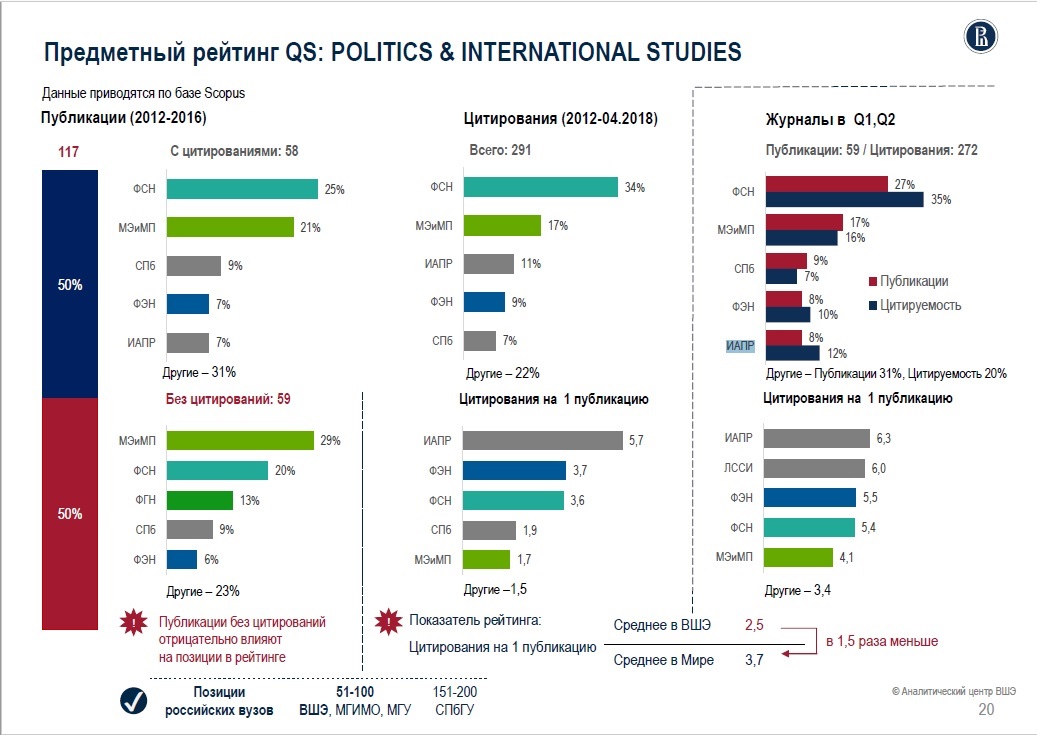 Число преподавателей и научных сотрудников:
ФСН = 390
ИАПР = 29
8
Наши партнеры
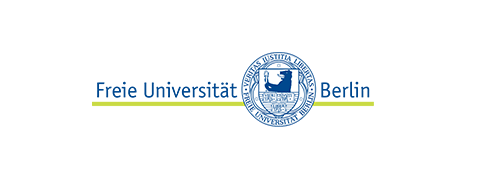 Постоянные академические партнеры



Партнеры в рамках проектов
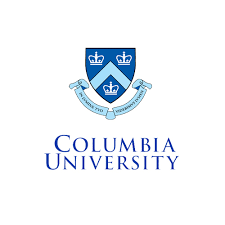 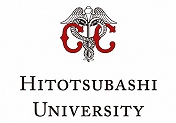 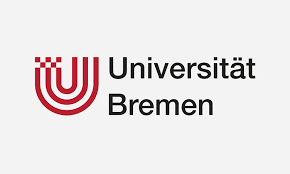 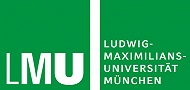 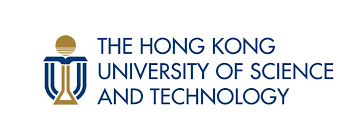 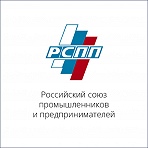 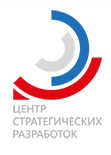 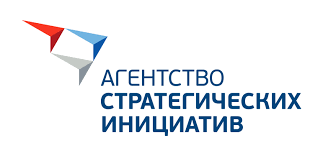 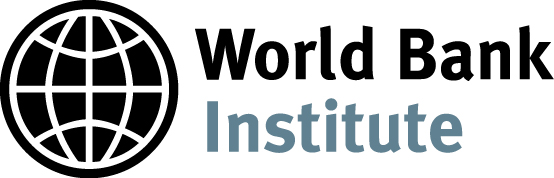 Основные направления исследований
Анализ поведения предприятий (включая отношения бизнеса и власти )
Анализ функционирования рынков (включая развитие конкуренции, исследования госзакупок и т.д.)
Политэкономический анализ институтов(на базе проекта МЦИИР)
Анализ поведения предприятий (включая отношения бизнеса и власти )
Руководитель: Гончар Ксения Романовна (kgonchar@hse.ru)
Сфера интересов: изучение поведения фирмы в части решений о технологических инновациях; анализ институциональных факторов, влияющих на поведение иностранных инвесторов
Возможные темы КР и ВКР: направление подготовки - магистратура
Сравнительный анализ инновационного поведения фирмы на разных стадиях бизнес цикла 
Роль демократических институтов в привлечении иностранного капитала
Анализ поведения предприятий (включая отношения бизнеса и власти )
Руководитель: Долгопятова Татьяна Григорьевна (longheel@hse.ru)
Сфера интересов: собственность и корпоративное управление, организация и поведение предприятий, предпринимательство
Возможные темы КР и ВКР: направление подготовки –магистратура
Механизмы корпоративного управления: особенности и влияние на эффективность/конкурентоспособность фирм
Эмпирический анализ поведения предприятий и модернизации бизнеса: инвестиции, инновации, финансы, рыночные стратегии
Факторы и эффекты совершенствования систем и инструментов управления на предприятиях
Анализ конкурентной политики и её влияния на развитие рынков
Руководитель: Авдашева Светлана Борисовна (avdash@hse.ru)
Сфера интересов: конкурентная политика, теория отраслевых рынков, экономический анализ права
Возможные темы КР и ВКР: направление подготовки –магистратура
Протекционизм и конкуренция: на примере отдельных рынков
Регулирование цен на основе рыночных индикативов
Решения российских арбитражных судов по делам о нарушении антимонопольного законодательства
Руководитель: Юсупова Гюзель Фатеховна (GYusupova@hse.ru)
Сфера интересов: антимонопольная и конкурентная политика в России, экономика рынков с сетевыми эффектами
Возможные темы КР и ВКР: направление подготовки –магистратура
Программа ослабления наказания и её влияние на стимулы к сговору
Анализ поведения предприятий (включая отношения бизнеса и власти )
Руководитель: Казун Антон Павлович (akazun@hse.ru)
Сфера интересов: институциональная экономика, неформальная экономика, социология права
Возможные темы КР и ВКР: направление подготовки – бакалавриат, магистратура
Оценка ущерба от рейдерства в регионах России (на данных СПАРК и ЦОП "БПК")
Индикаторы качества работы правоохранительной системы в России (на данных судебной статистики)
Тактики защиты предприятий от силового давления на бизнес (на данных СМИ)
Анализ функционирования рынков (включая развитие конкуренции, исследования госзакупок и т.д.)
Руководитель: Яковлев Андрей Александрович (ayakovlev@hse.ru) 
Сфера интересов: государственные закупки, корпоративное управление, промышленная политика, политическая экономия в переходный период
Возможные темы КР и ВКР: направление подготовки – магистратура
Взаимоотношения между инвесторами и региональными властями: российская практика в контексте международного опыта 
Промышленная политика как инструмент "догоняющего развития": механизмы, возможности, риски
Сравнительный анализ эффективности организации системы государственных закупок (на примере стран постсоветского пространства)
Политэкономический анализ институтов
Руководитель: Борисова Екатерина Ивановна (eborisova@hse.ru)
Сфера интересов: институциональная экономика, культура и экономическое развитие, экономика развития, развитие регионов России
Возможные темы КР и ВКР: направление подготовки – бакалавриат, магистратура
Институты, доверие и культурные нормы в России
Исторические детерминанты развития российских регионов
Институты и социальный капитал в управлении жилыми домами
Политэкономический анализ институтов
Руководитель: Фабиан Буркхардт (fburkhardt@hse.ru)
Сфера интересов: сравнительная политика, политические институты, государственная политика, бюрократия, политические и бюрократические элиты
Возможные темы КР и ВКР: направление подготовки – бакалавриат, магистратура
Bureaucratization and institutionalization of bureaucracies/Бюрократизация и институционализация бюрократии
Law-making and policy-making of executives; Intra-executive conflicts and factionalism/ Законодательная и нормотворческая деятельность исполнительных органов власти; Конфликты и фракционность в исполнительной власти
Incentives of bureaucratic elites on national and sub-national levels/ Cadre management, promotion and reproduction of elites/ Стимулы бюрократической элиты на национальном и субнациональном уровнях/ Управление кадрами, продвижение и воспроизводство элит
Performance management, monitoring and implementation of public policies/ Управление по результатам, мониторинг и исполнение государственной публичной политики
Политэкономический анализ институтов
Руководитель: Израэл Маркес Второй (imarques@hse.ru)
Научные интересы: Political Economy of Development, Social Policy and the Welfare State, Technical and Vocational Education and Training, Business-State Relations / Политическая экономия развития, социальная политика и государство всеобщего благосостояния, среднее профессиональное образование, отношения бизнеса и государства
Возможные темы КР и ВКР: направление подготовки – бакалавриат, магистратура
Individual and Firm-level Preferences for Social Policy (Healthcare, Education, Redistribution)/ Индивидуальные и внутрифирменные предпочтения в социальной политике (здравоохранение, образование, перераспределение)
Institutional Foundations of Technical and Vocational Education Policy /Институциональные основы политики в сфере среднего профессионального образования 
Institutional Foundations of Economic Development/ Институциональные основы экономического развития
Elite Networks in Russian Politics/ Сети элит в российской политике 
Legislative Outcomes Законодательные результаты
Economic Development Экономическое развитие
Политэкономический анализ институтов
Руководитель: Иванов Денис Сергеевич (dsivanov@hse.ru)
Сфера интересов: политическая экономия, экономическая история
Возможные темы КР и ВКР: направление подготовки – бакалавриат, магистратура
Социальный капитал: факторы формирования и социально-экономические последствия
Факторы формирования предпочтений к перераспределению дохода
Факторы формирования политических предпочтений и электорального поведения (экономические, исторические, этнорелигиозные)
Возможности участия в проектах
Стажер: сбор данных для проектов с возможностью использовать их для КР и ВКР
Программа грантов для молодых исследователей: возможность публикаций в соавторстве с ведущими экспертами ИАПР/МЦИИР
Стажер-исследователь/научный сотрудник + аспирантура/соискательство с возможностью стать участником кадрового резерва. В дальнейшем возможно поступление на программы PhD в ведущие зарубежные университеты
Проекты для участия
1) Факторы, влияющие на эффективность государственных закупок и предприятий с государственной собственностью
2) Факторы конкурентоспособности и роста российских промышленных предприятий
3) Политическая экономия развития: исторические и современные факторы

Возможные треки для участия:
Ярмарка проектов – кредиты
По договору ГПХ – с оплатой по договоренности по итогам собеседования / с учетом CV
Контакты
119049, Москва, ул. Шаболовка 28/11, стр. 9 (уч. корпус 1)
телефон: +7 (495) 772-9590*22166
email: iims@hse.ru 
сайт: iims.hse.ru
Контактное лицо: Анциферова Оксана 
oantsiferova@hse.ru